HELD UNDER THE PATRONAGE OF HIS EXCELLENCY ABDEL FATTAH EL SISI, PRESIDENT OF THE ARAB REPUBLIC OF EGYPT
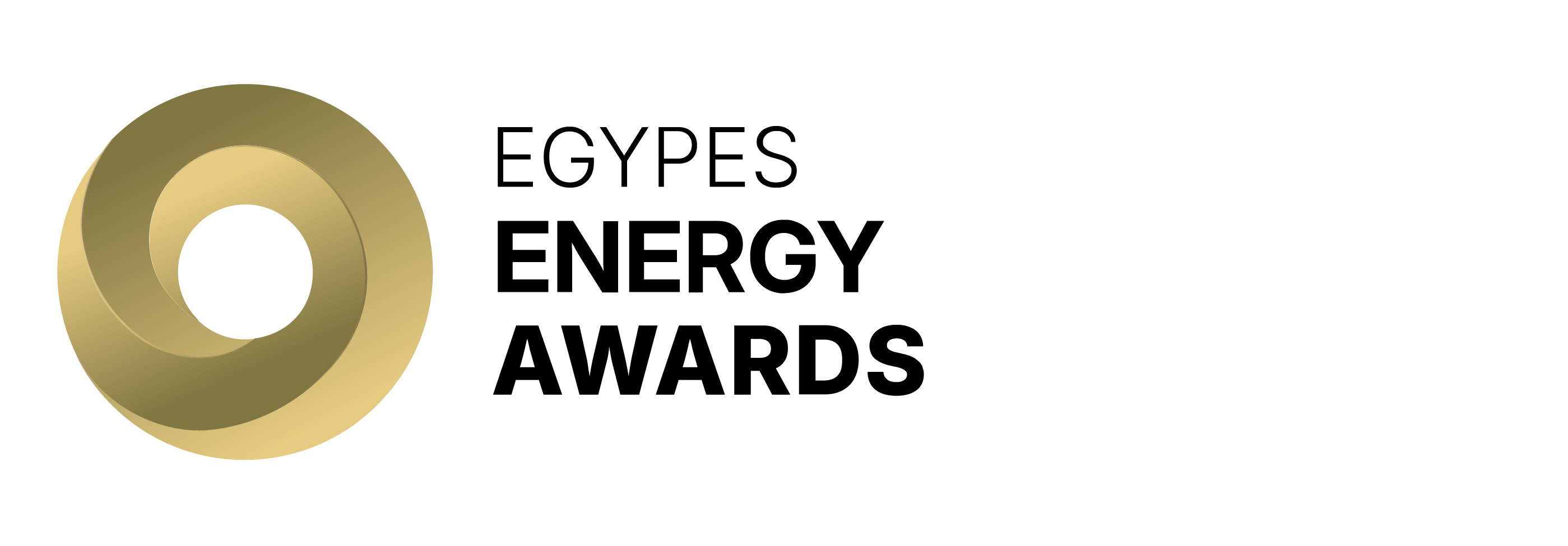 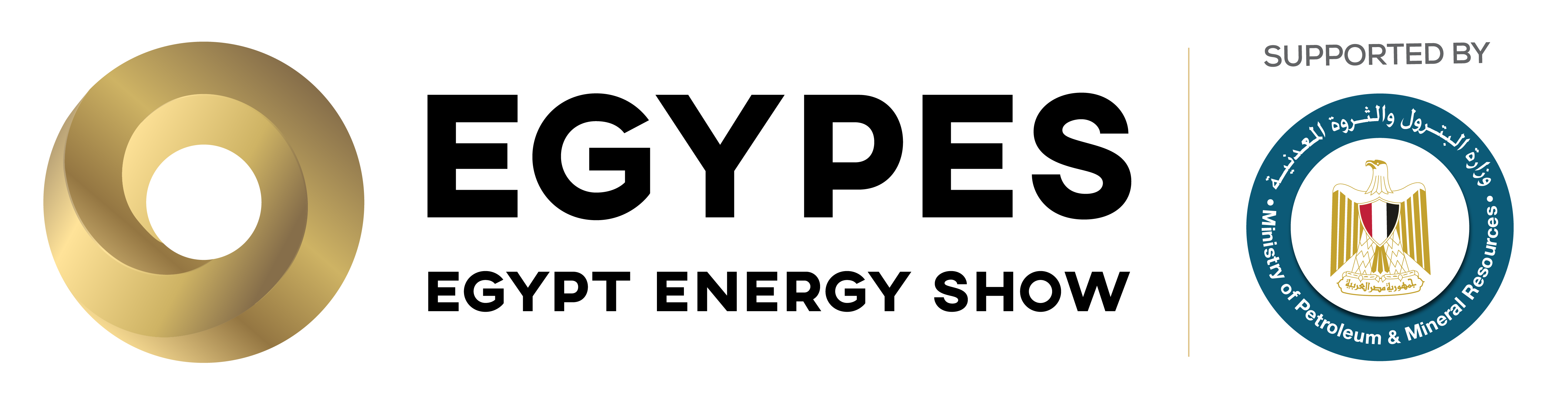 TUESDAY 18 FEBRUARY 2025
EGYPT INTERNATIONAL EXHIBITION CENTER
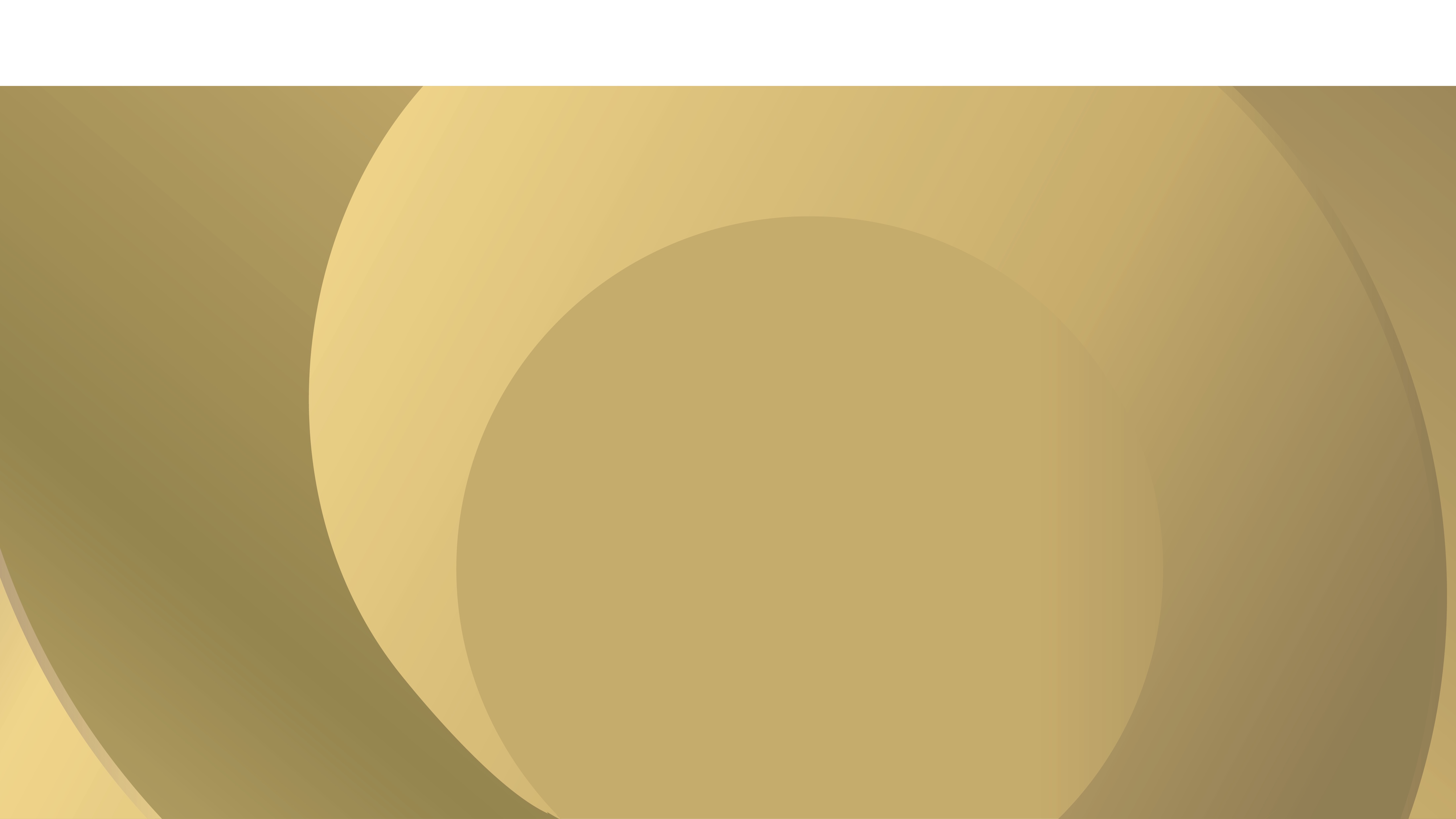 CATEGORY NAME
PROJECT NAME
SUBMITTER NAME, JOB TITLE, COMPANY NAME
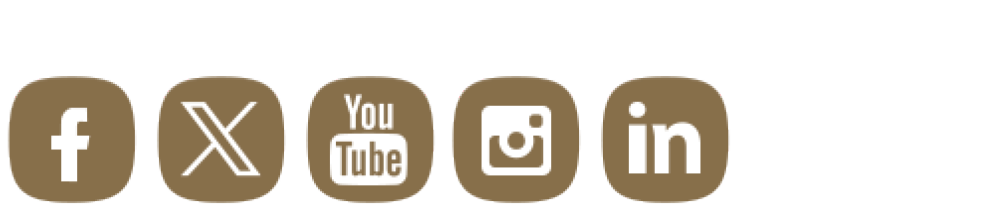 egypes.com/awards
APPLICATION
GUIDELINES
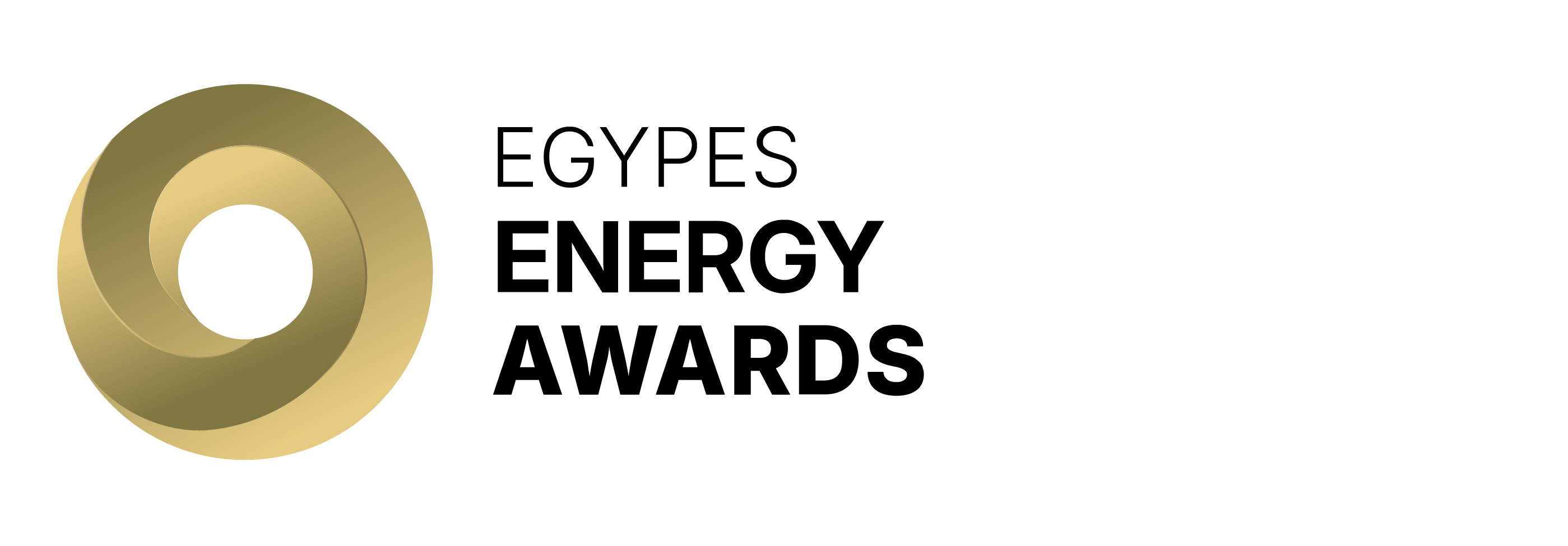 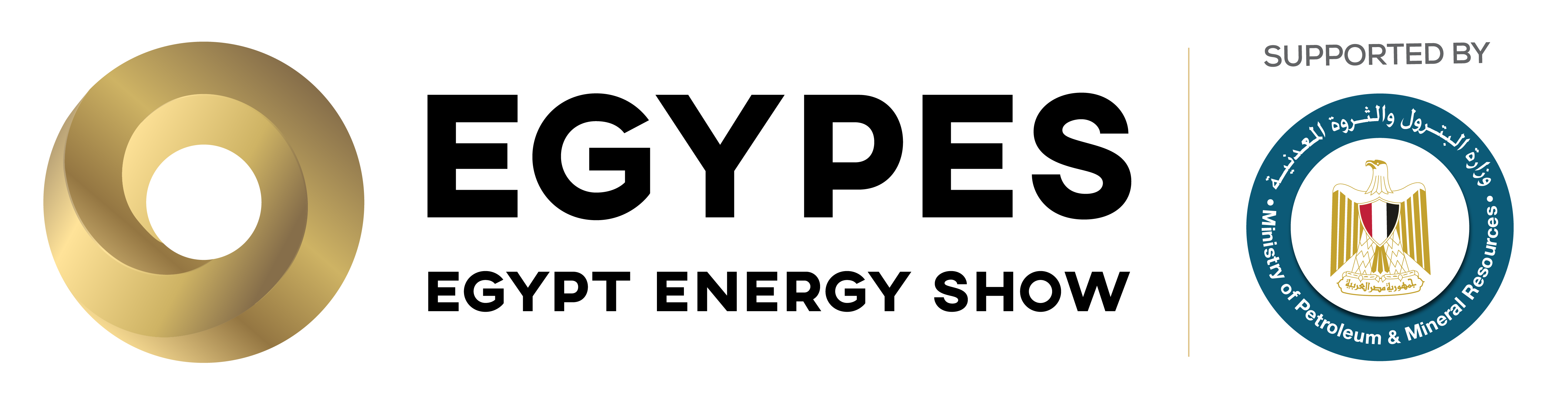 The EGYPES Energy Awards are your opportunity to spotlight groundbreaking innovations and leadership in energy. Showcase your achievements in sustainability, innovation, and
excellence, shaping the future of the industry.

Guided by an esteemed jury, the evaluation process ensures impartiality and rigor, culminating in the announcement of winners and highly commended recipients during the Awards Ceremony on Tuesday 18 February 2025.
egypes.com/awards
IMPORTANT
INFORMATION
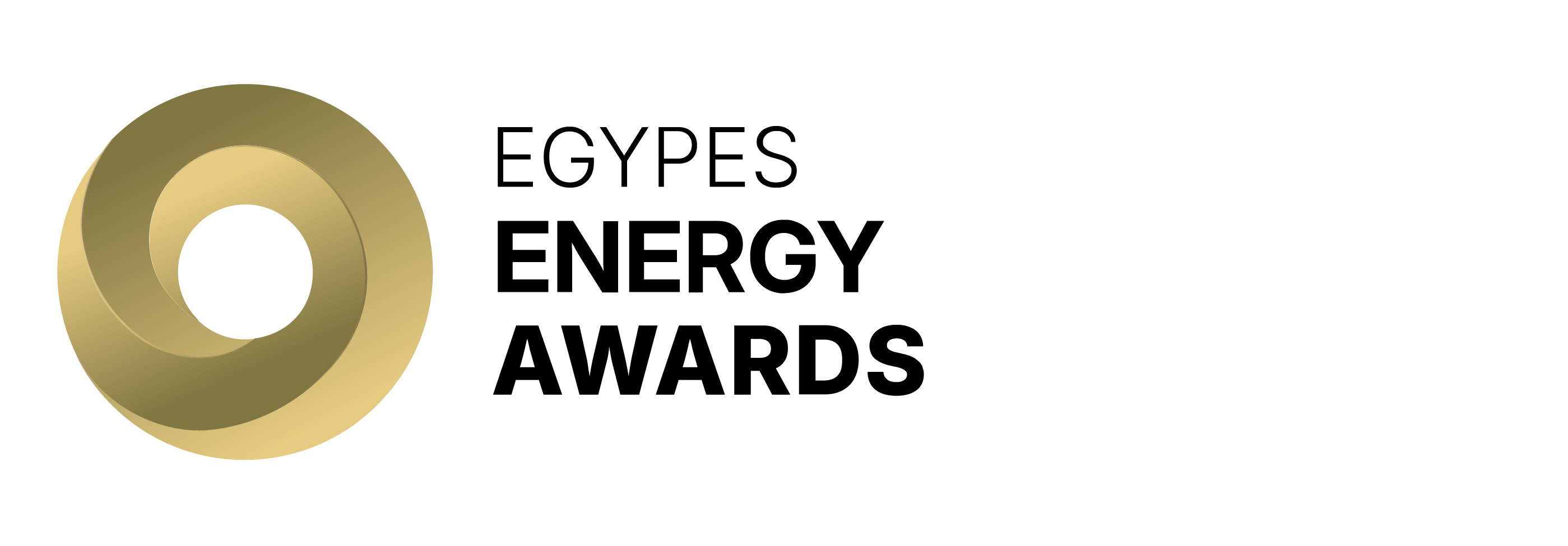 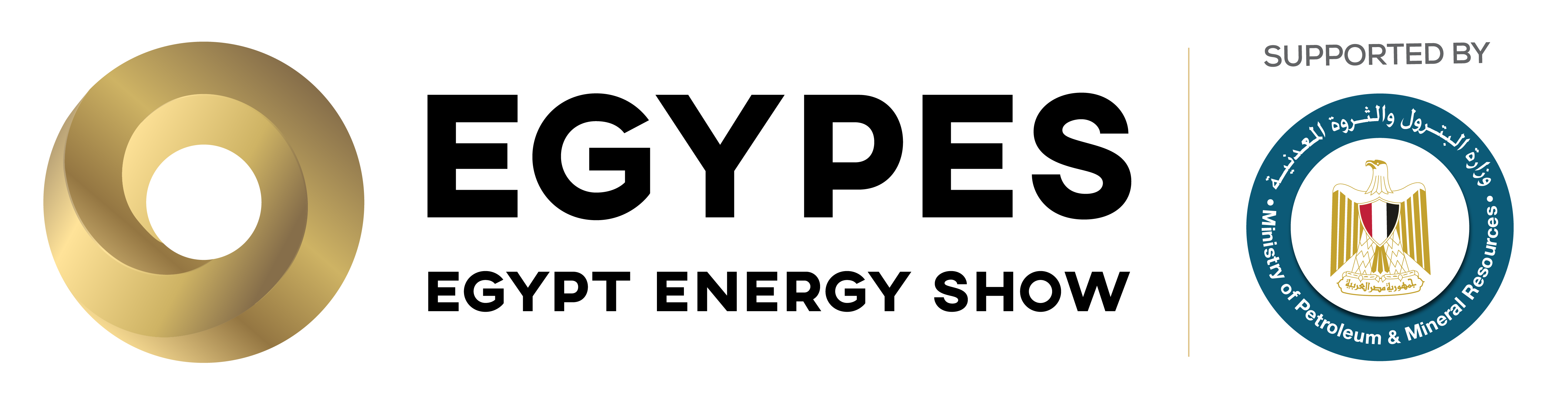 Nominations to be submitted by a company representative.
Any company can submit multiple entries.
These are yearly awards, and the 2025 edition will recognise projects completed within 2024-2025.
The Jury will only consider projects that have already been completed (i.e. not ideas or suggestions).
All entries should be submitted in written English. Any entry submitted in a different language will not be considered.
Please do not submit the same entry more than once.
If an entry is submitted multiple times, the most recent entry will be considered, with previous entries being deleted.
There are no associated fees to submit entries/submissions process.
egypes.com/awards
EVALUATION
CRITERIA
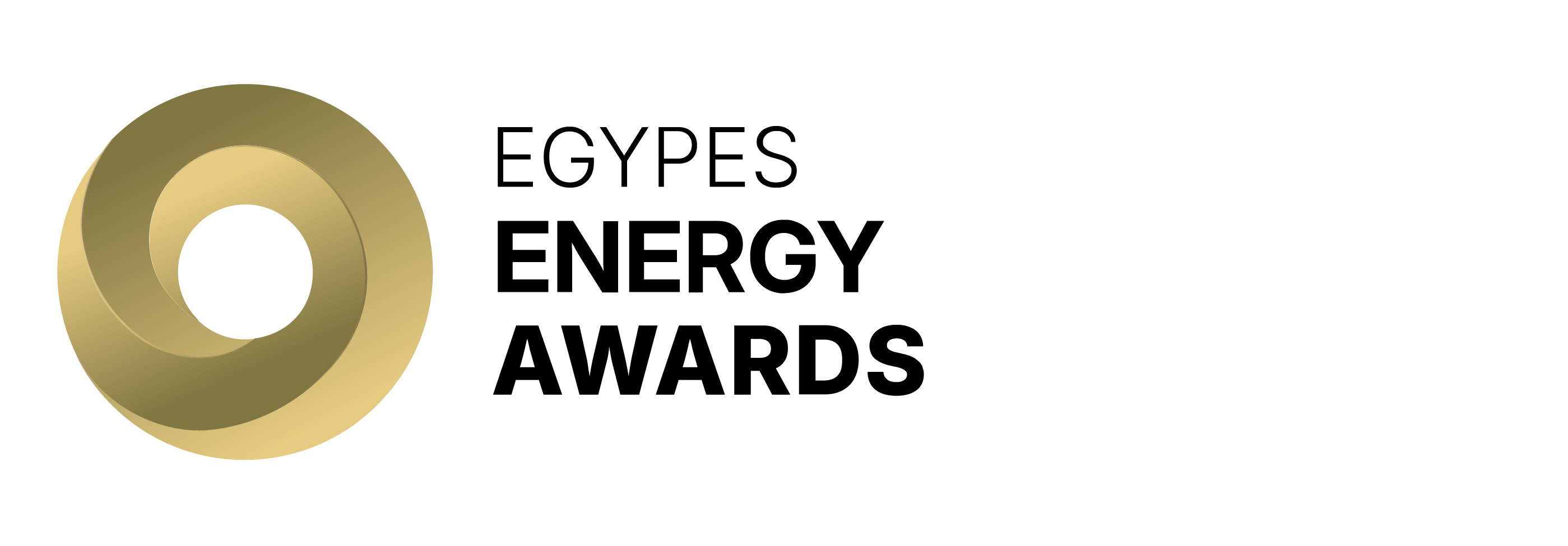 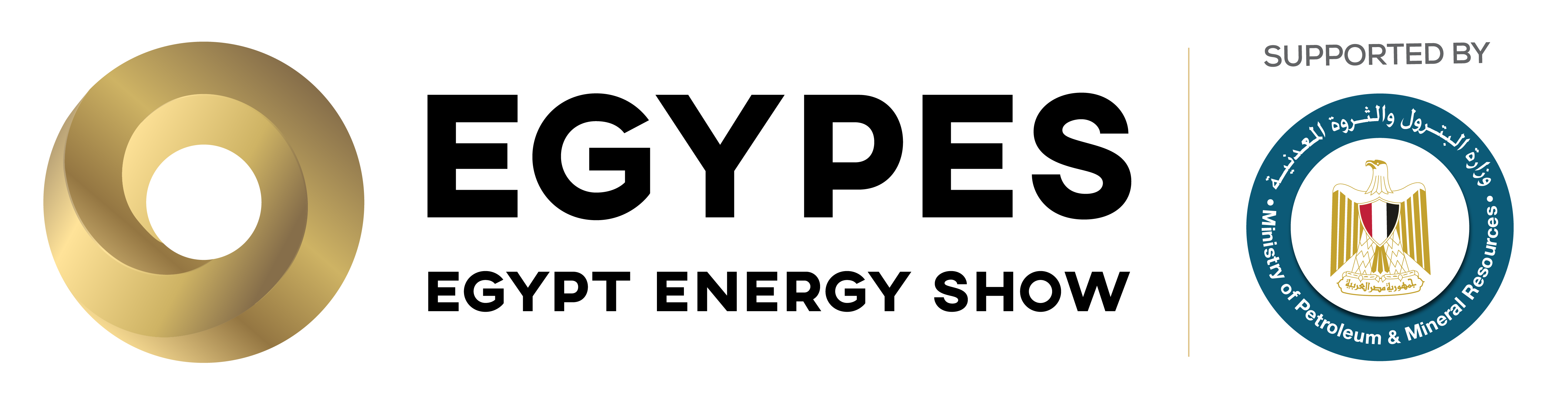 IMPACT & OUTCOMES (50%)
Evaluate how the project or individual initiative has achieved measurable results.
INNOVATION & ORIGINALITY (20%)
Highlight the originality of the project or individual initiative.
DELIVERY EXCELLENCE (20%)
Assess how well the project or initiative was executed.

SCALABILITY AND INDUSTRY IMPACT (10%)
Evaluate the potential for the project or initiative to be scaled or replicated across the energy sector.
egypes.com/awards
AWARDS SUBMISSION
INSTRUCTIONS
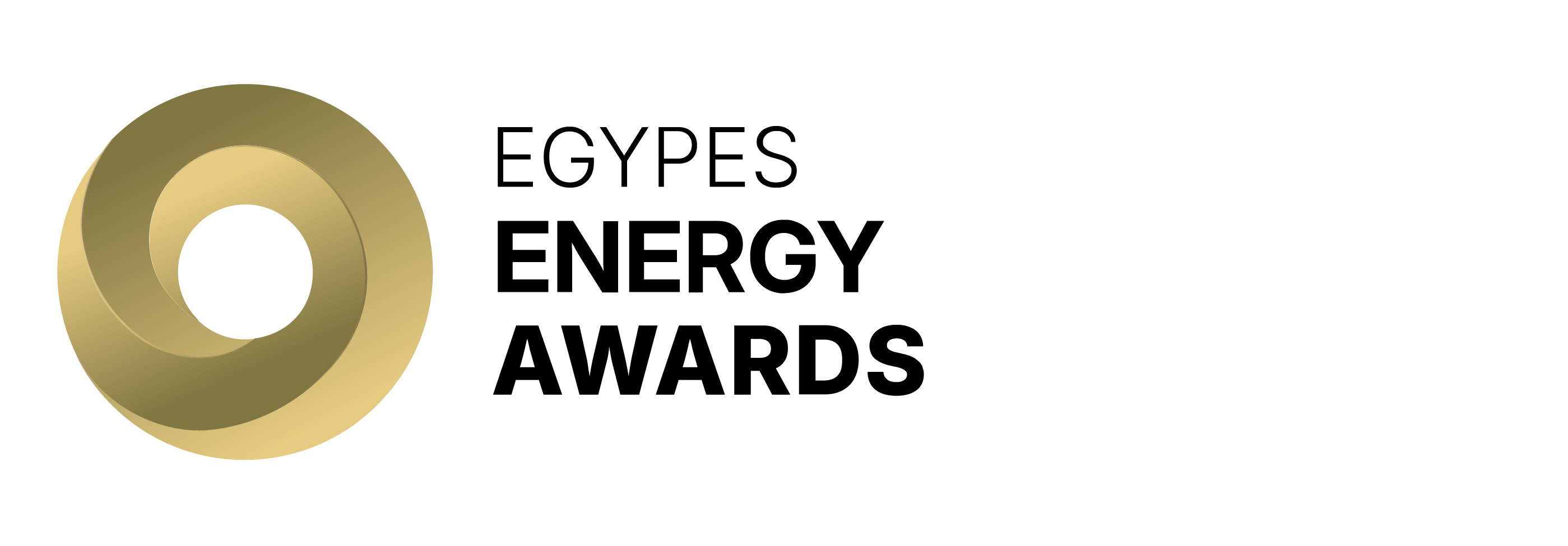 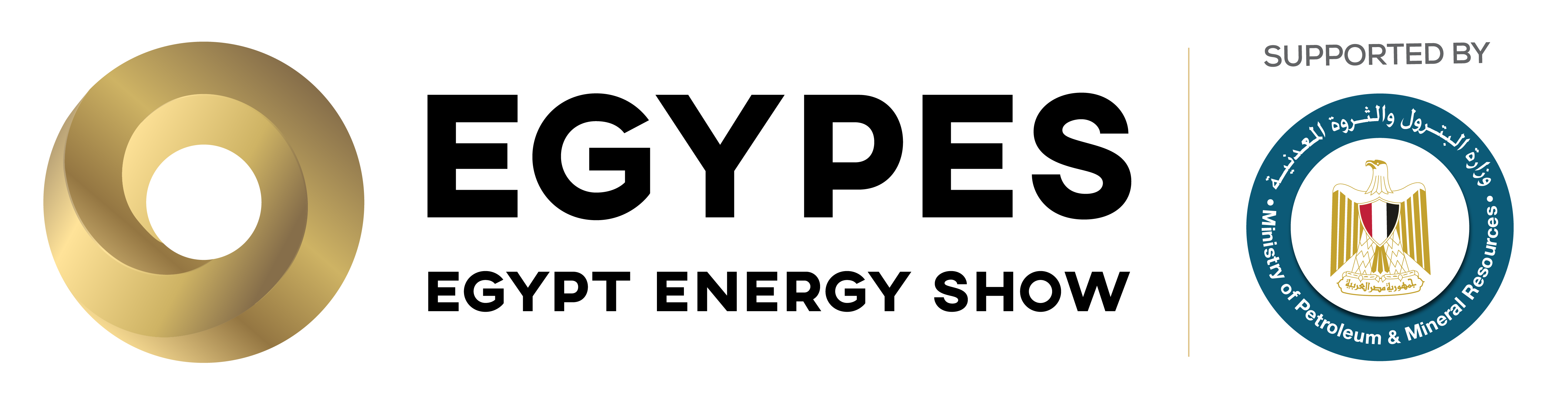 On the very first slide please specify your name, job title and the company name
Each slide of this presentation is labelled according to the three evaluation criteria: originality of the entry, measurable achievements, and innovation
Please make sure you address ALL OF THE CRITERIA
If you need to, you can have multiple slides for each section, however, please make sure that the TOTAL NUMBER OF SLIDES IS NOT MORE THAN 10
You are welcome to include graphs, tables, pictures or diagrams
If necessary, you can include a body of text rather than bullet points
You can delete this slide if all the instructions are clear
If you have any questions, please email awards@egypes.com

GOOD LUCK!!
egypes.com/awards
IMPACT & OUTCOMES OF THE 
PROJECT / PROGRAMME
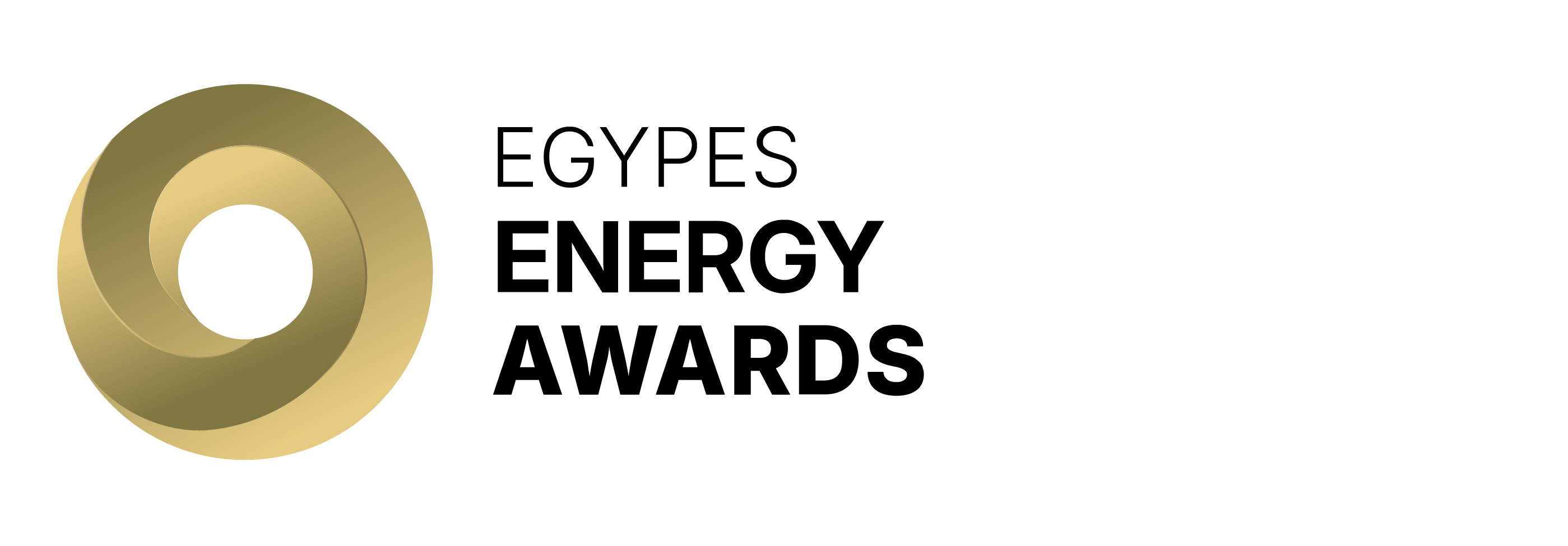 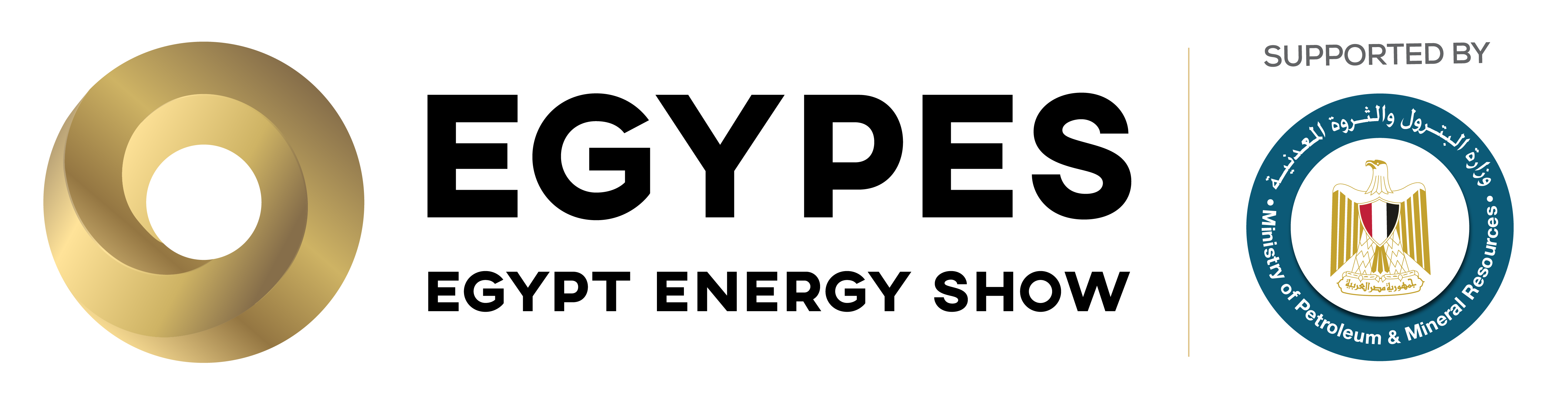 Evaluate how the project or individual initiative has achieved measurable results. Depending on the category, examples include:

Breakthrough Projects: Contributions to the energy transition through decarbonisation, energy efficiency, hydrogen innovation, or other transformative technologies.

 Health and Safety Initiatives: Tangible improvements in worker safety, environmental protection, or community wellbeing across the energy value chain. 

Operational Excellence: Demonstrated process optimization, cost reduction, enhanced reliability, and sustainability in operational performance.

Young Energy Professionals: Clear evidence of innovation, leadership, and impactful contributions to projects driving change in the industry. Provide quantitative and qualitative data to illustrate the outcomes before and after implementation.
egypes.com/awards
INNOVATION & 
ORIGINALITY
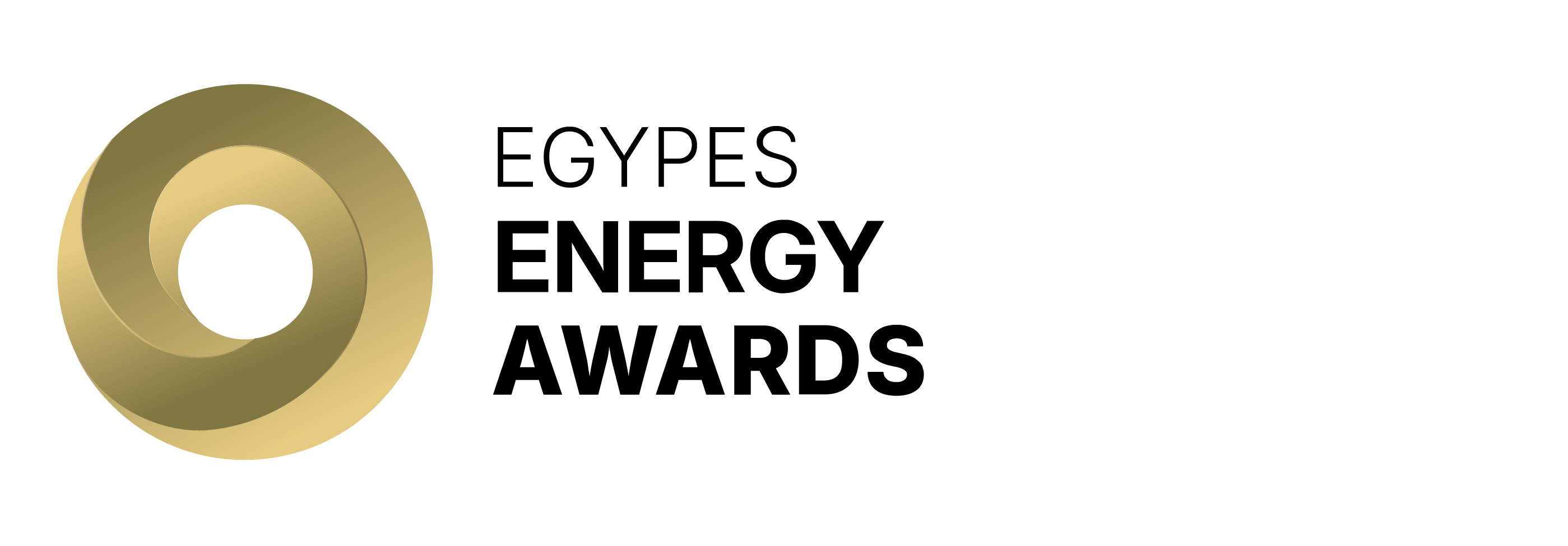 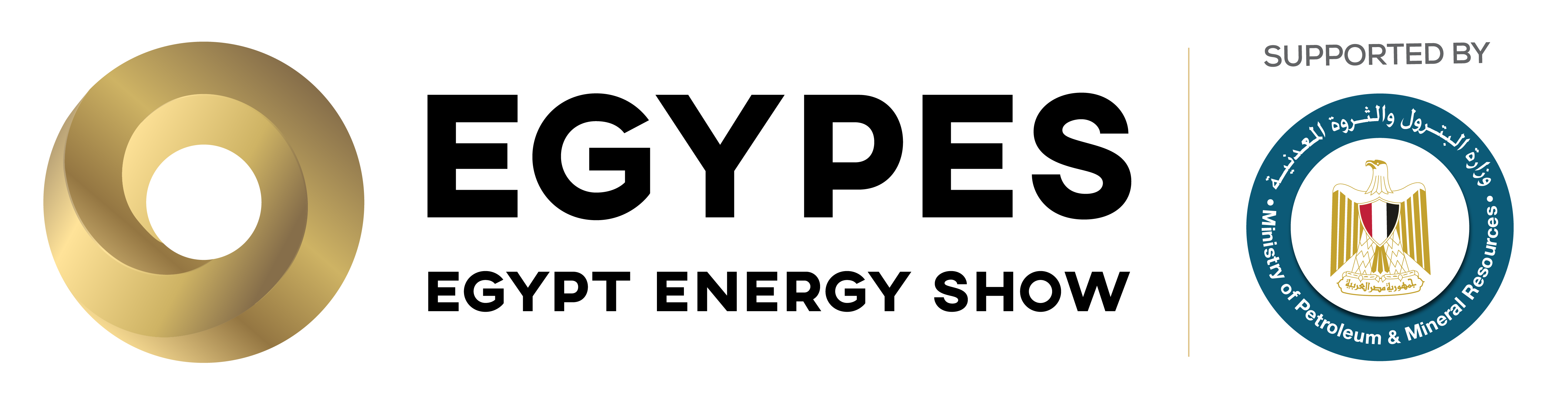 Highlight the originality of the project or individual initiative. Examples include:

Nominations to be submitted by a company representative.
Creative approaches to solving industry challenges in health and safety, operations, or sustainability
Novel strategies or solutions introduced by young professionals to drive change and inspire the industry
egypes.com/awards
DELIVERY 
EXCELLENCE
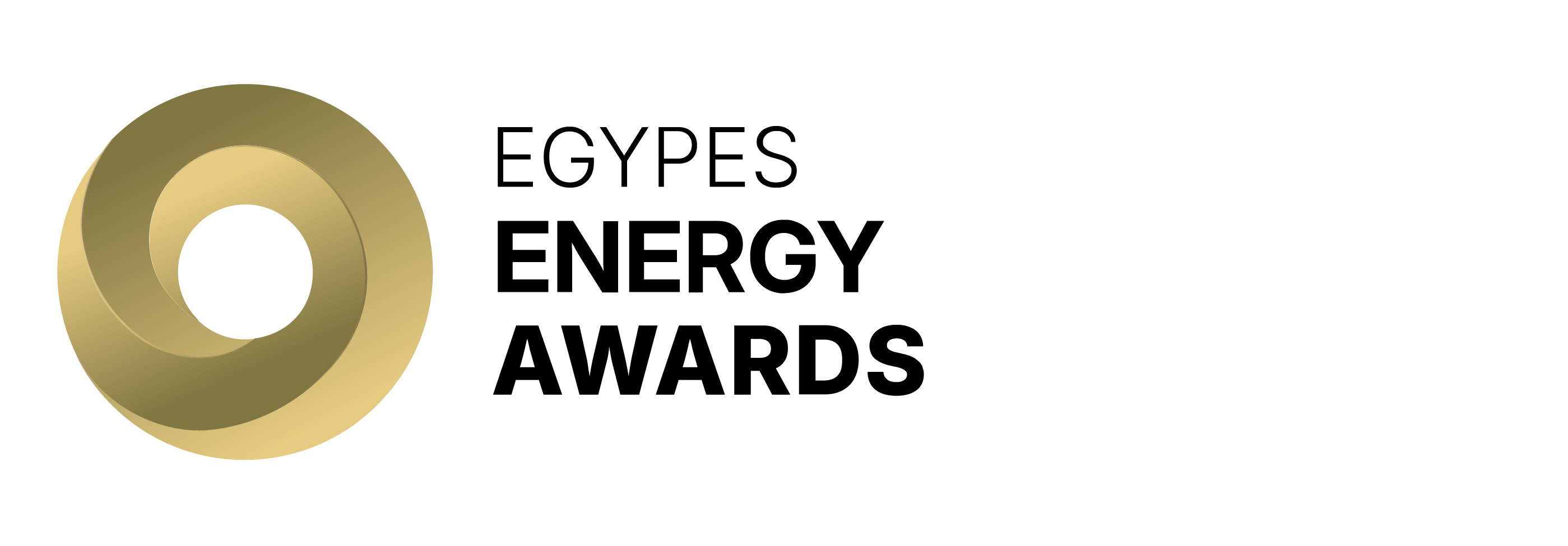 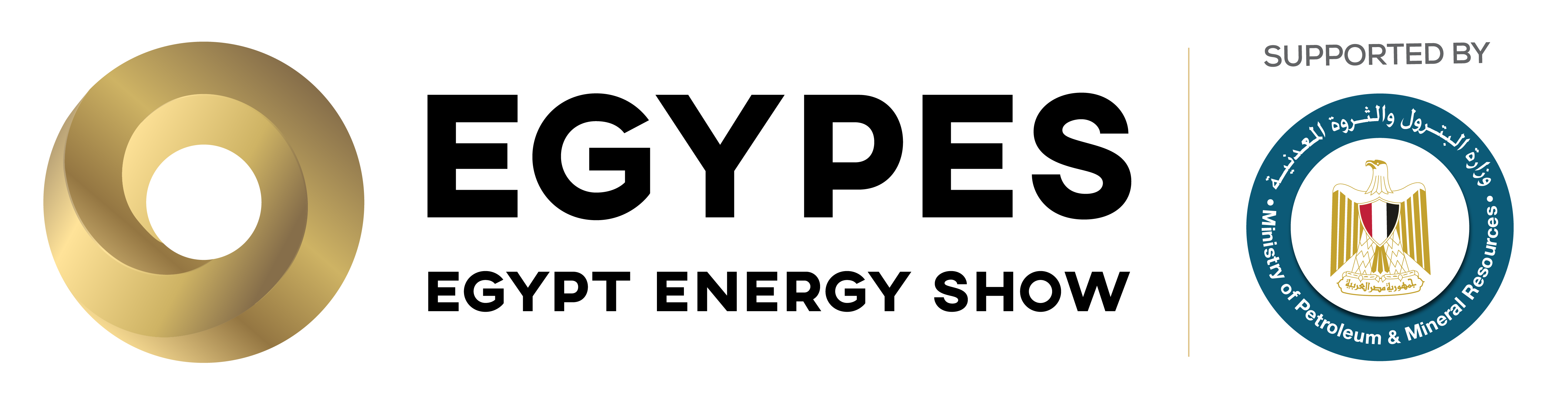 Assess how well the project or initiative was executed. Key considerations include:

Completion within the expected timeline and budget.
Achievement of initial goals or surpassing expectations.
Challenges encountered during implementation and how they were overcome.
egypes.com/awards
SCALABILITY AND 
INDUSTRY IMPACT
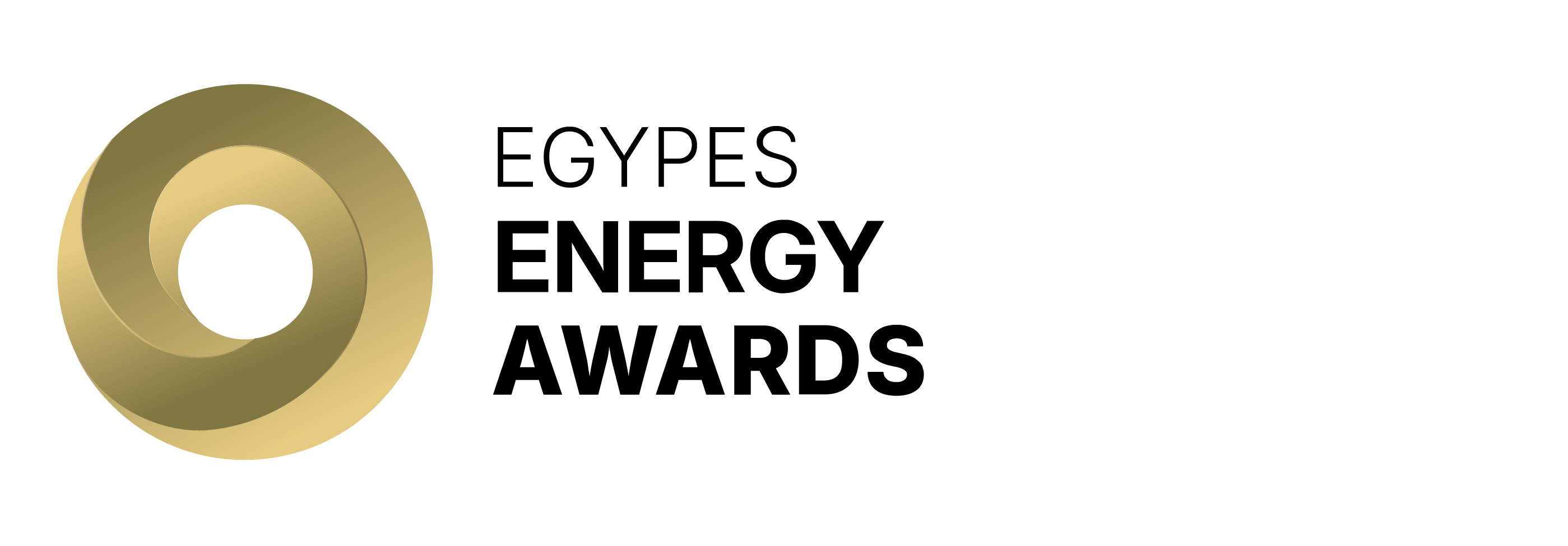 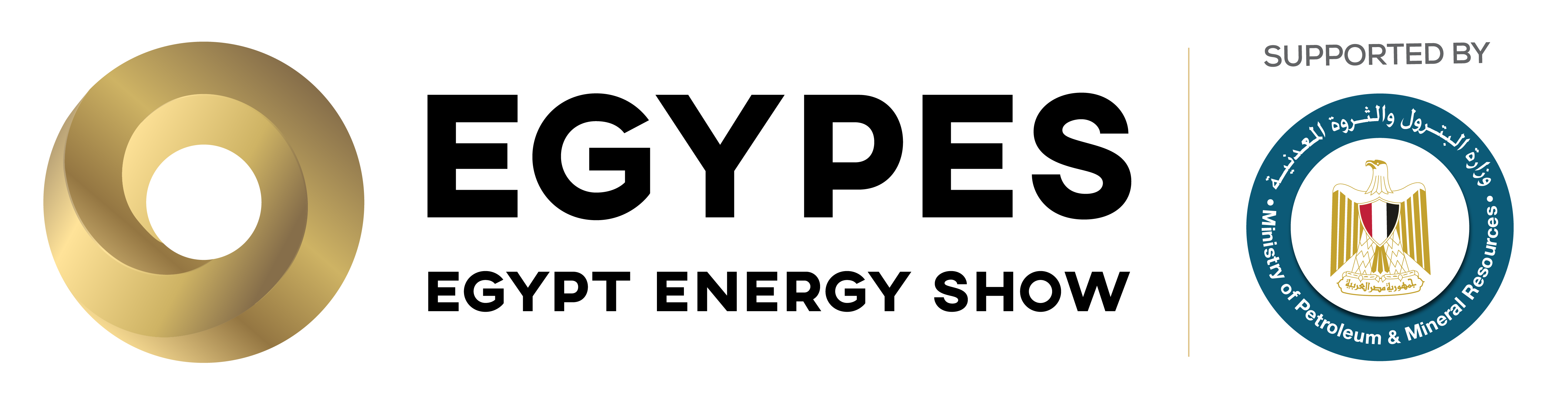 Evaluate the potential for the project or initiative to be scaled or replicated across the energy sector. Examples include:

Projects that can serve as a benchmark or best practice for the industry.
Young professionals or innovative initiatives that inspire others and encourage widespread adoption of new ideas.
egypes.com/awards
SUMMARY
WHY DO YOU DESERVE THE AWARD?
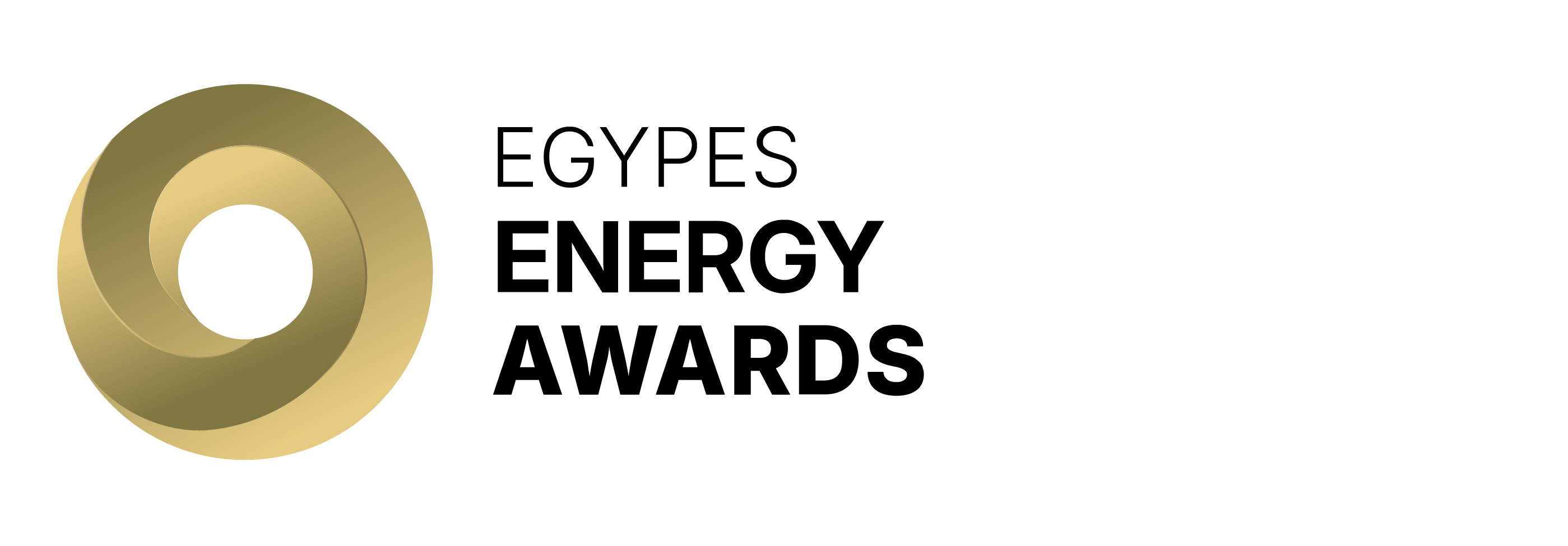 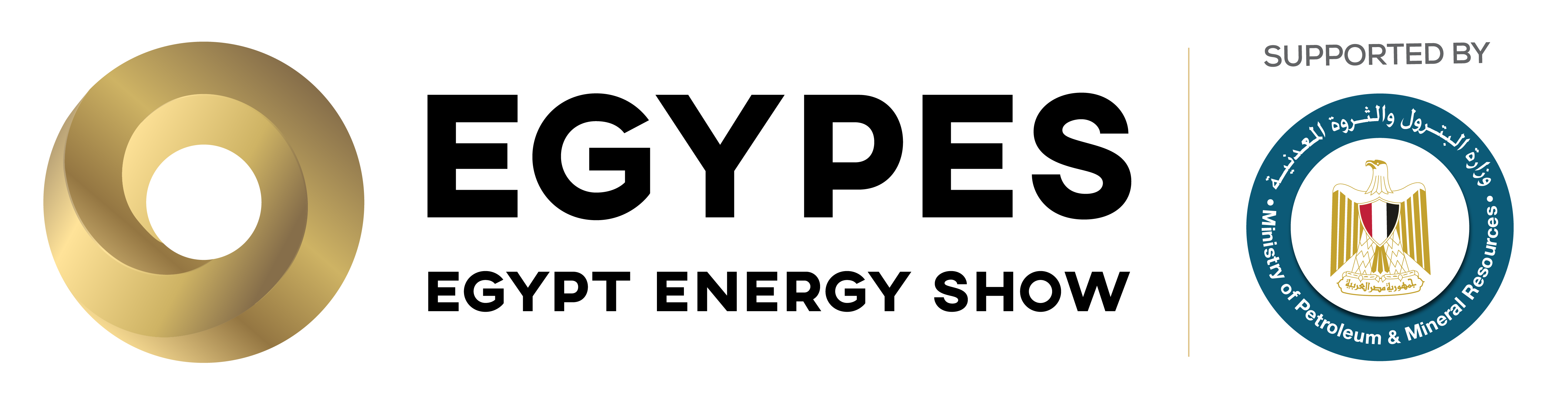 TEXT AREA
egypes.com/awards
HELD UNDER THE PATRONAGE OF HIS EXCELLENCY ABDEL FATTAH EL SISI, PRESIDENT OF THE ARAB REPUBLIC OF EGYPT
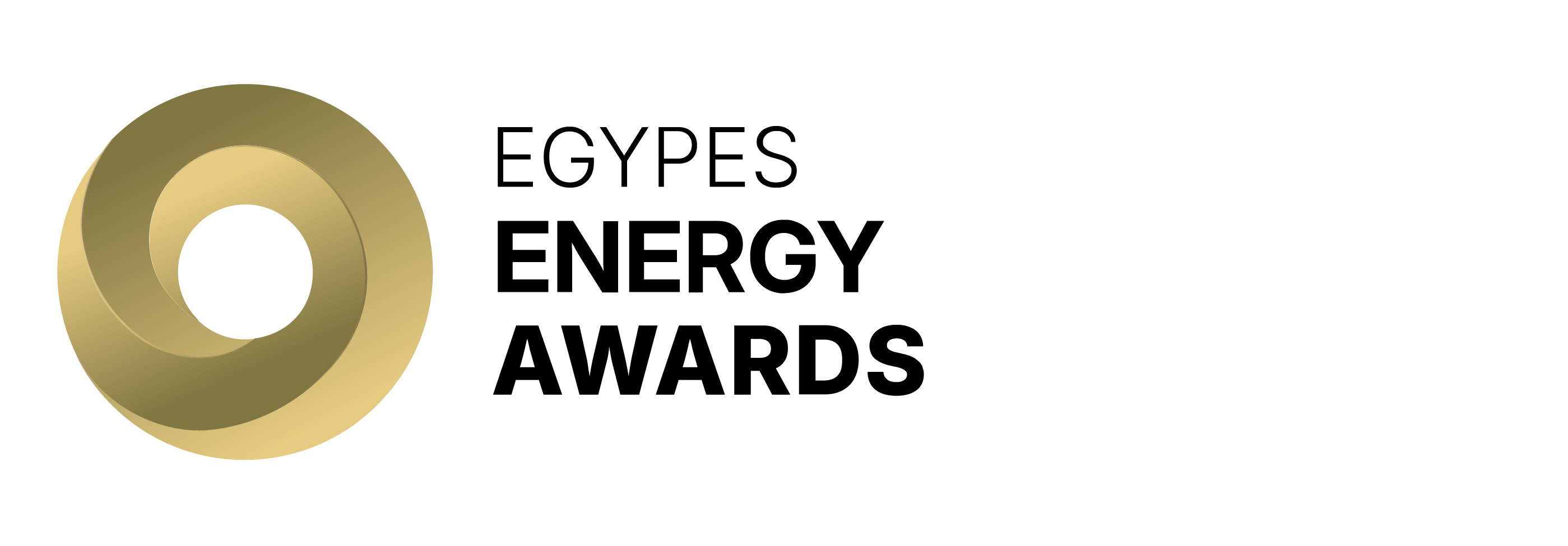 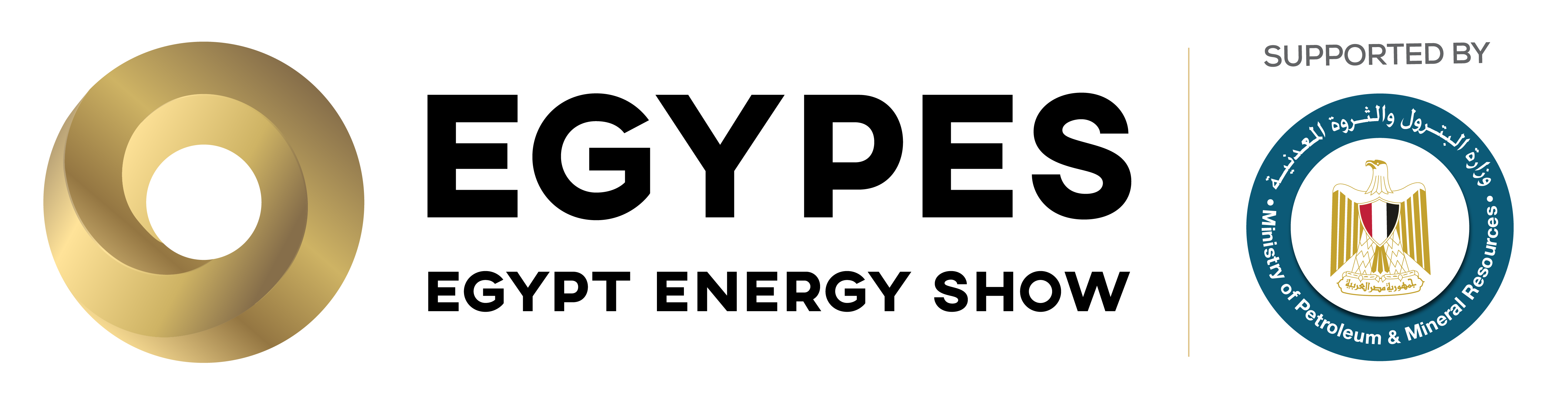 TUESDAY 18 FEBRUARY 2025
EGYPT INTERNATIONAL EXHIBITION CENTER
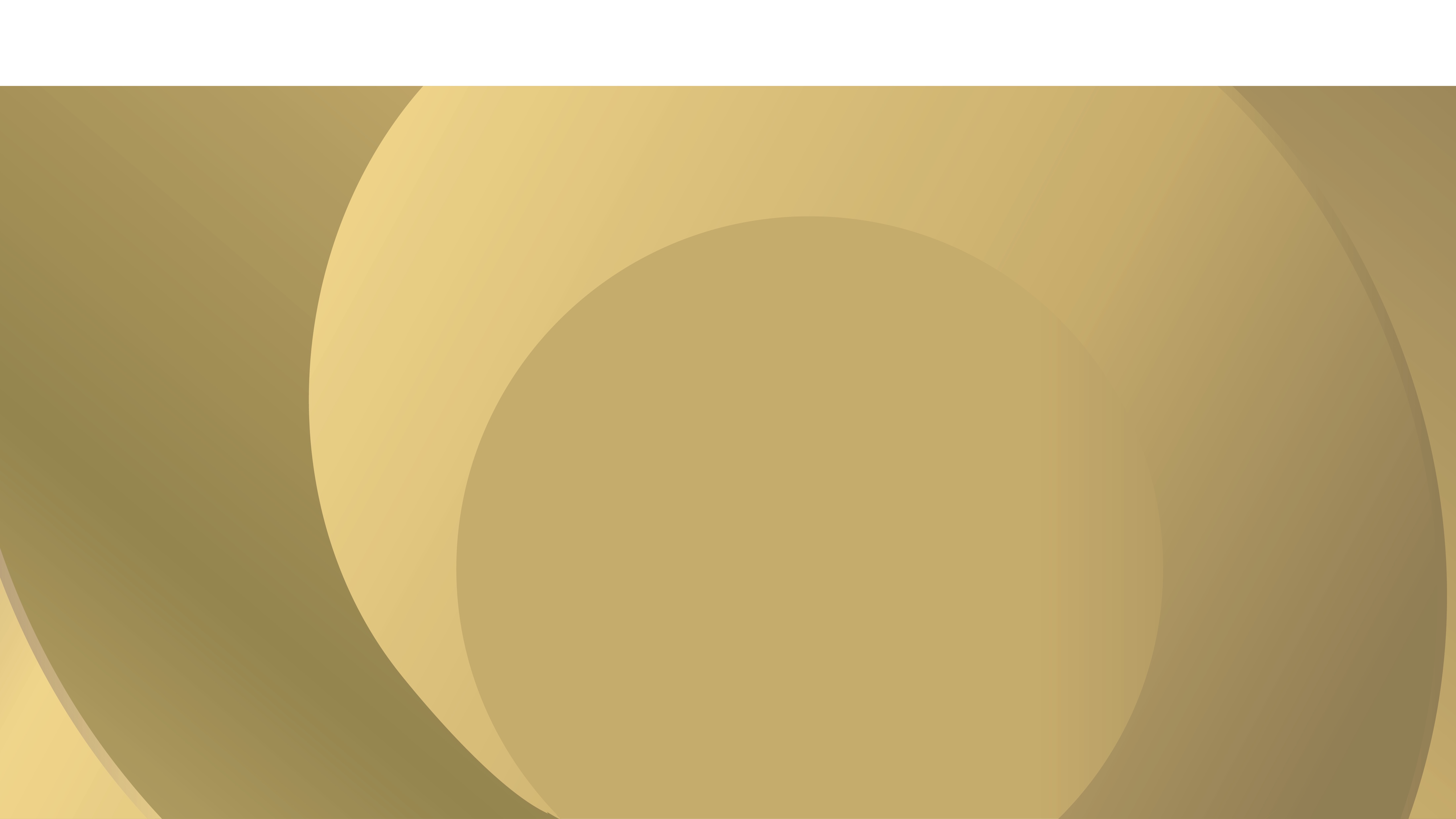 INSERT: SPEAKER NAME COMPANY NAME
THANK YOU
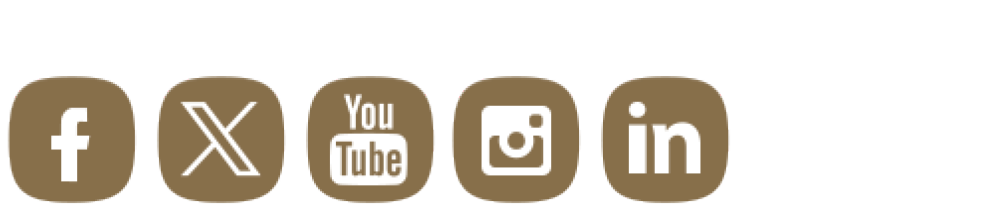 egypes.com/awards